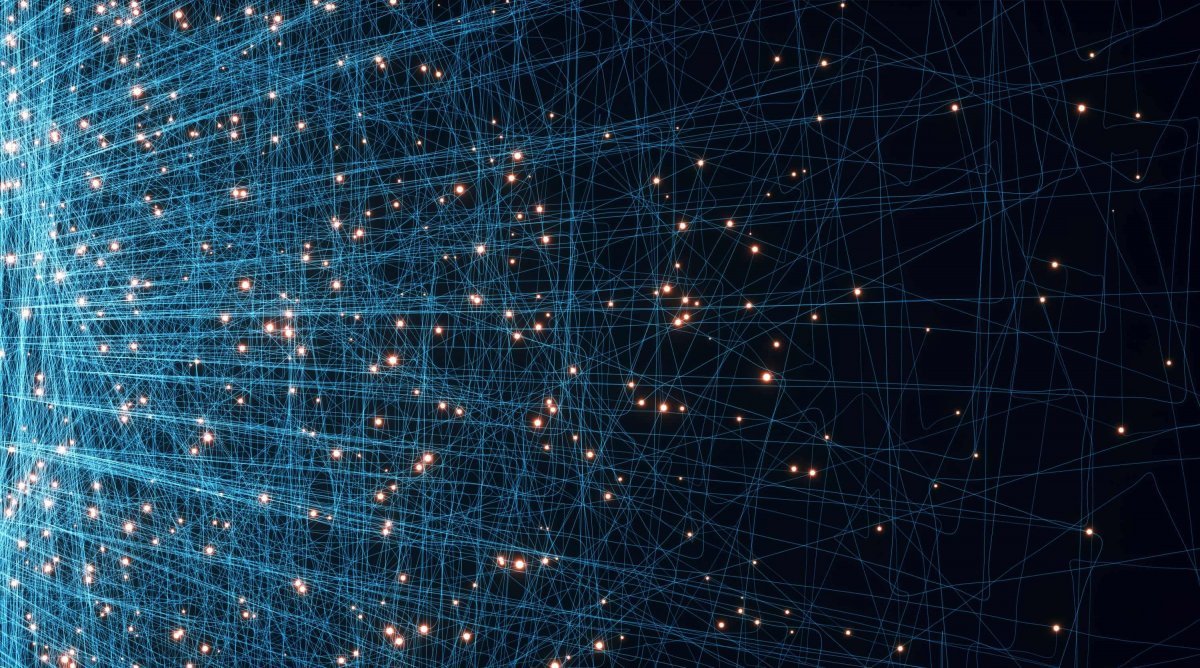 Інтернет
Це цікавий та захоплюючий світ, який дозволяє нам дізнаватись про світ цікавого, спілкуватись з людьми
 в різних кінцях світу, грати в цікаві ігри та ділитись з іншими своїми думками та захопленнями.
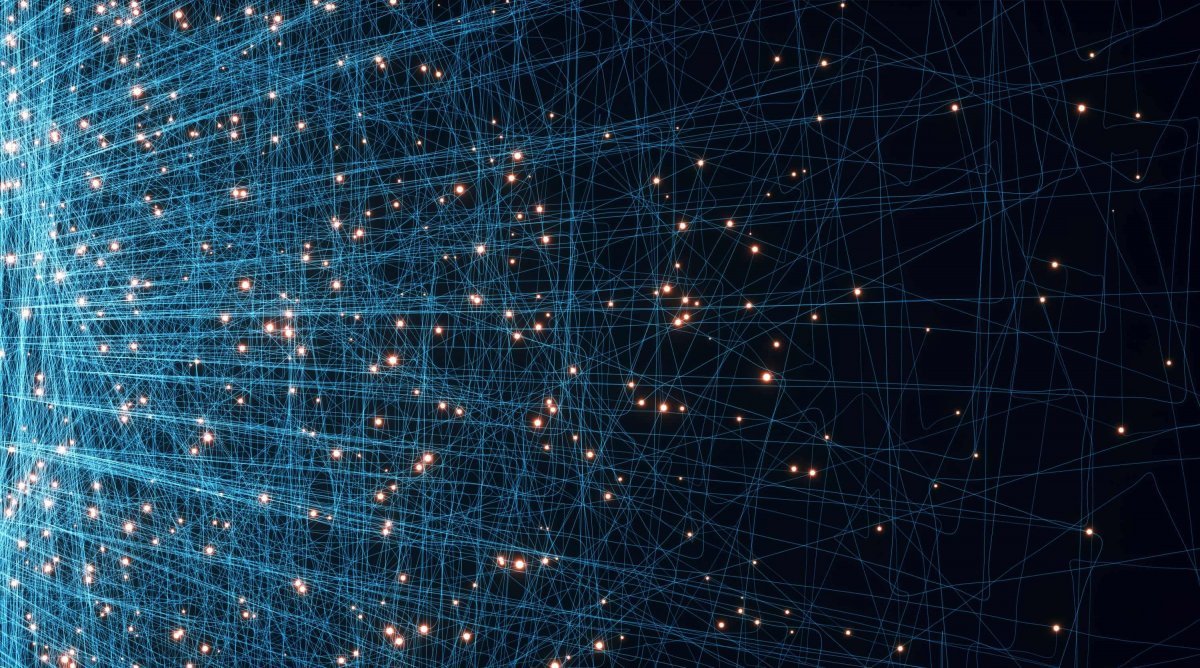 6 лютого 2018 року
Мета
  Залучити до дій кожного, хто відіграє свою роль у створенні кращого Інтернету для всіх, зокрема, наймолодших користувачів.
День безпечного Інтернету
«Створюй, спілкуйся 
та поважай: кращий Інтернет починається з тобою»
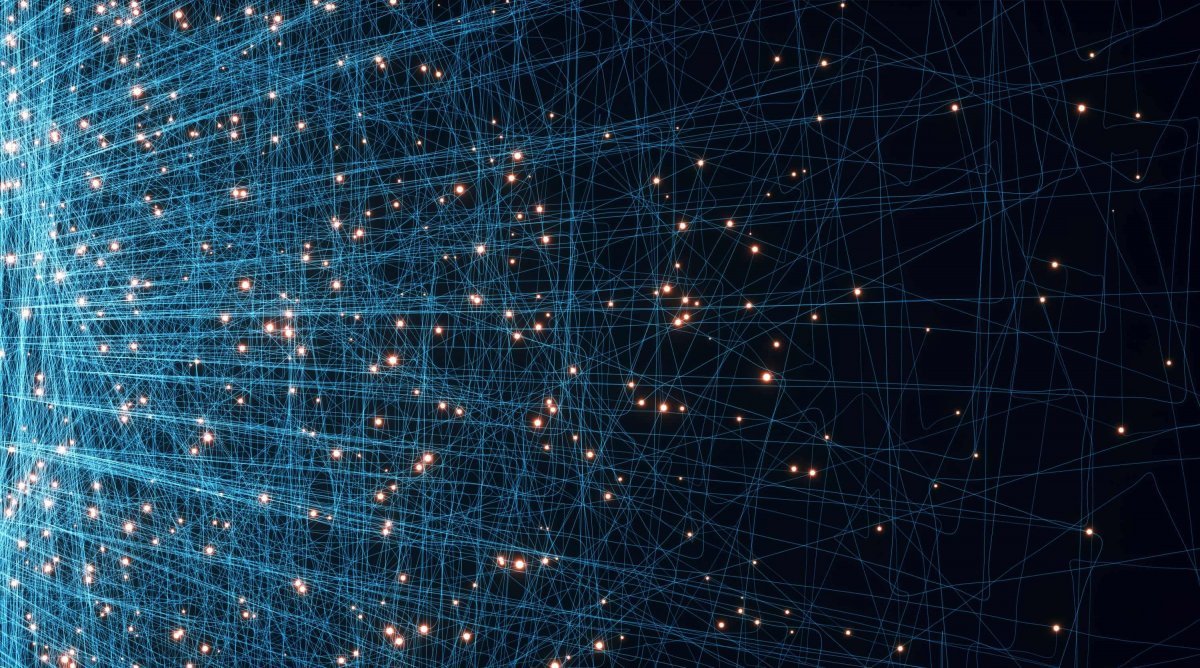 Батьківські збори
Діти та інтернет:
медіабезпека в соціальних мережах
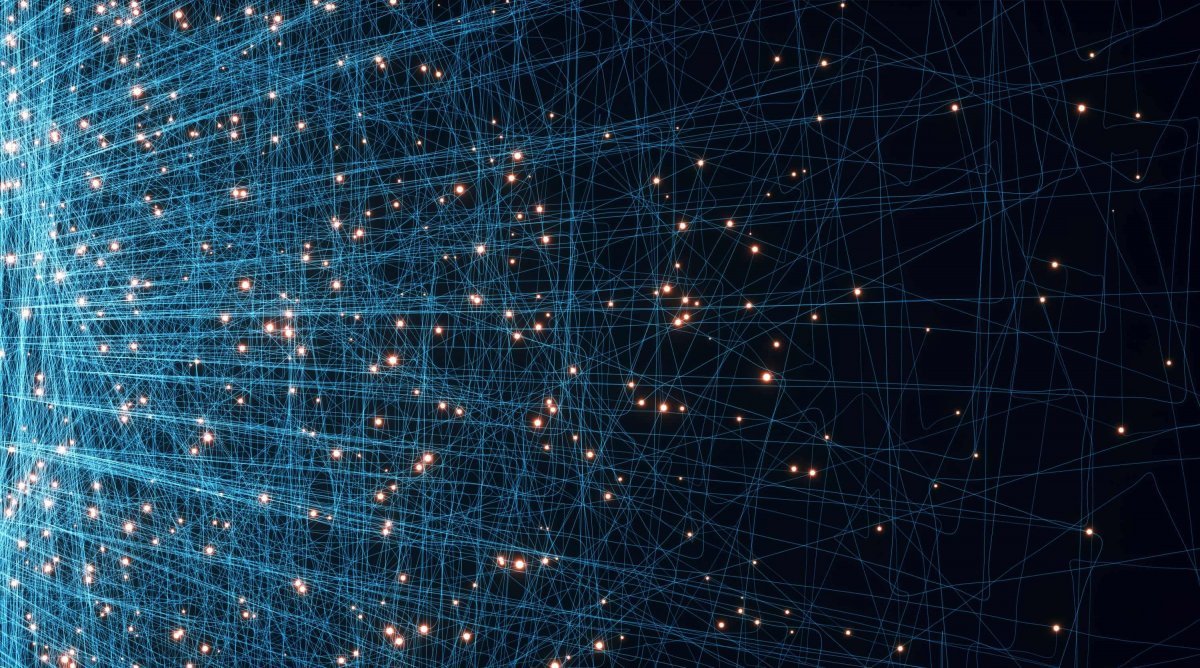 Позитивні сторони мережі Інтернет
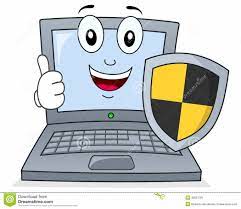 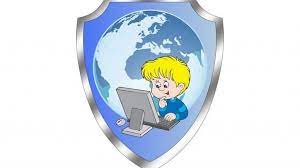 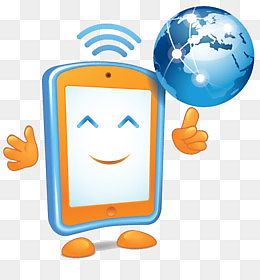 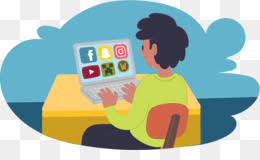 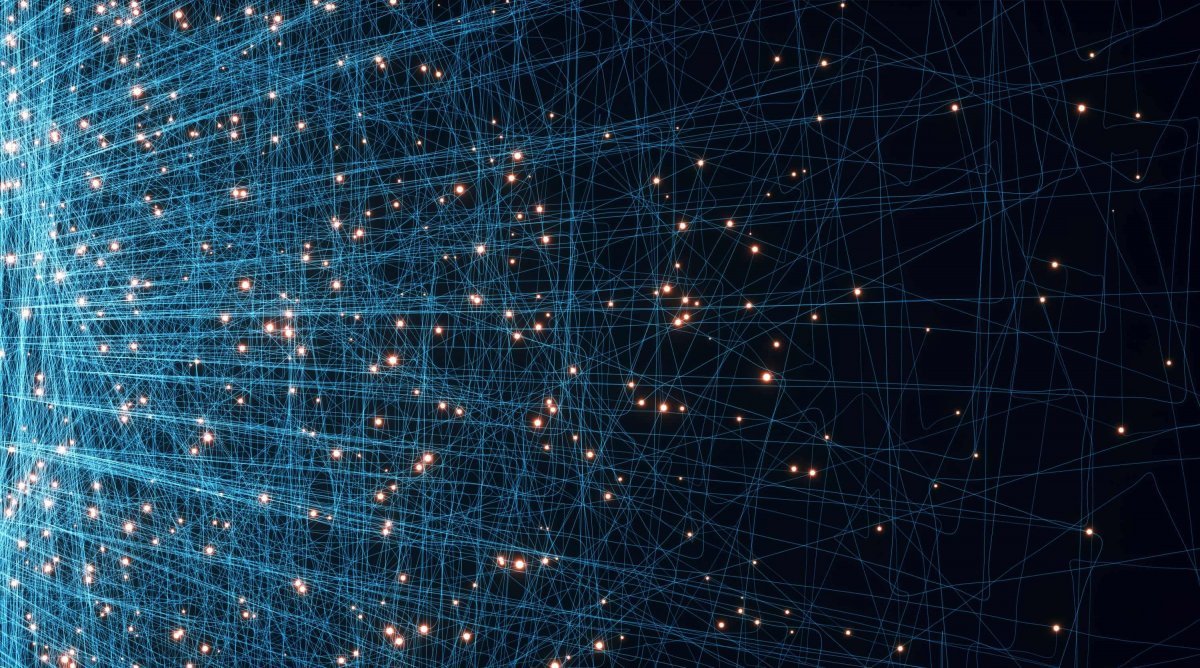 Інтернет
дуже потужний ресурс, який значно полегшує життя 
   людини та відкриває майже необмежені можливості 
   для самореалізації та саморозвитку юної особистості,
   спілкування, навчання, дозвілля...
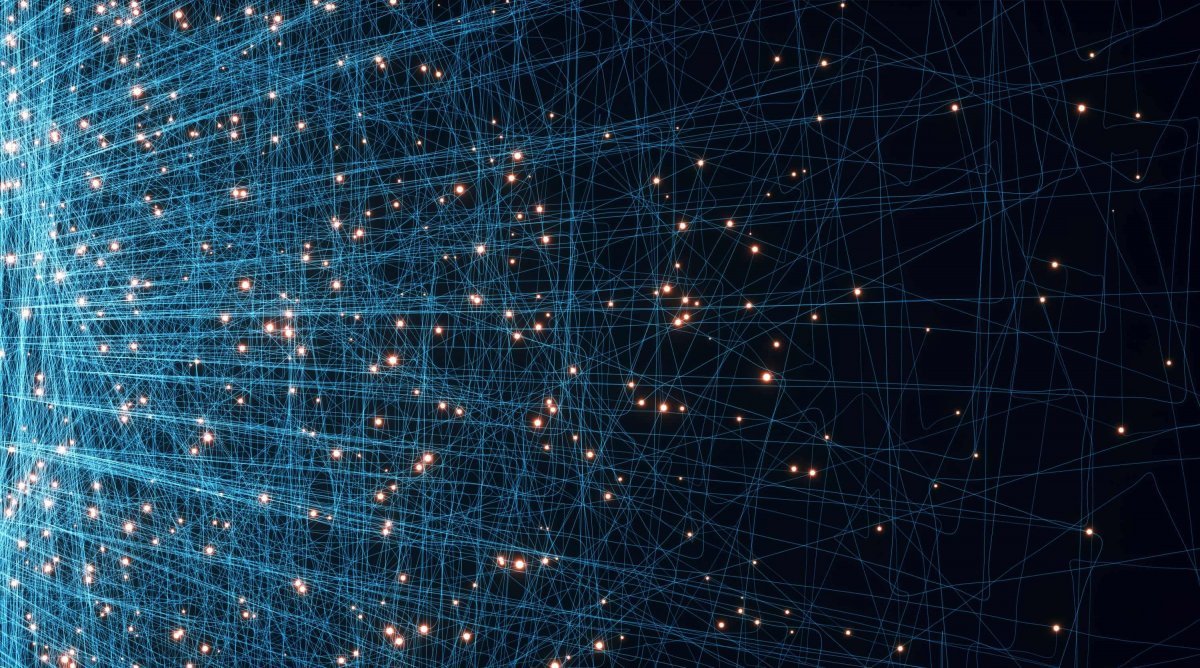 Інтернет
має досить багато небезпек 
як для дітей, так і для дорослих.
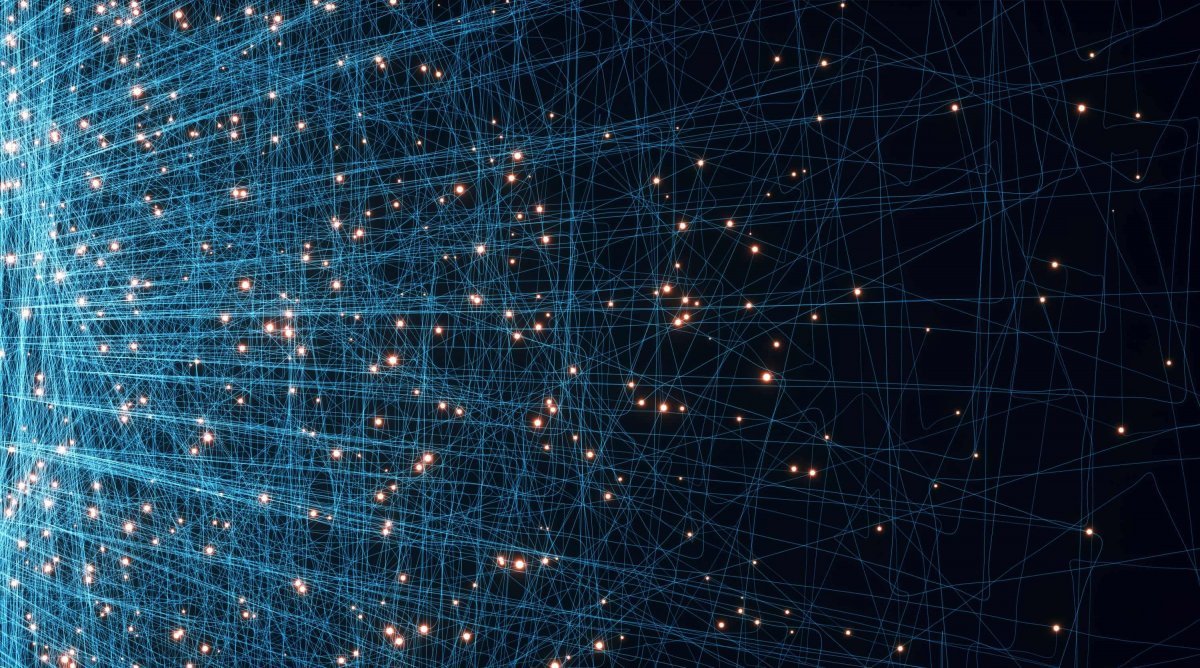 Негативні сторони мережі Інтернет
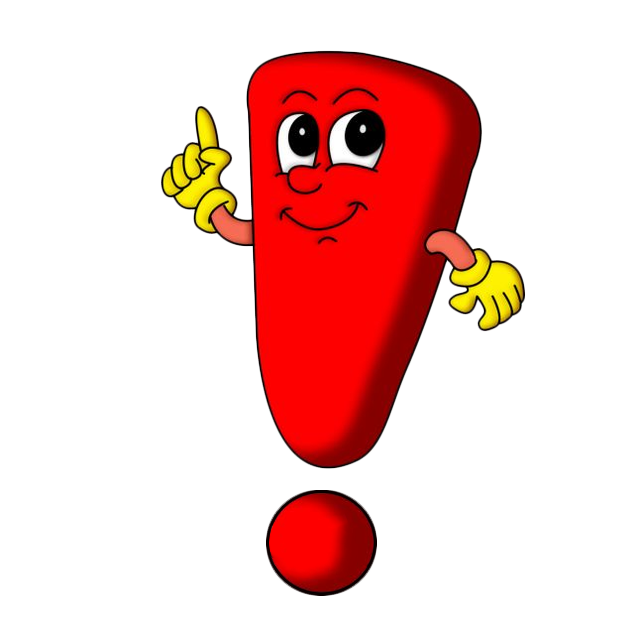 спам
кібер – хуліганство (інформаційні атаки на дитину через інтернет)
віруси та хробаки
нелегальні та шкідливі матеріали, що не відповідають віковим особливостям
 і негативно впливають на фізичне та психічне здоров’я дітей
виманювання інформації про дитину та її сім’ю з метою подальшого пограбування чи шантажу
небезпека
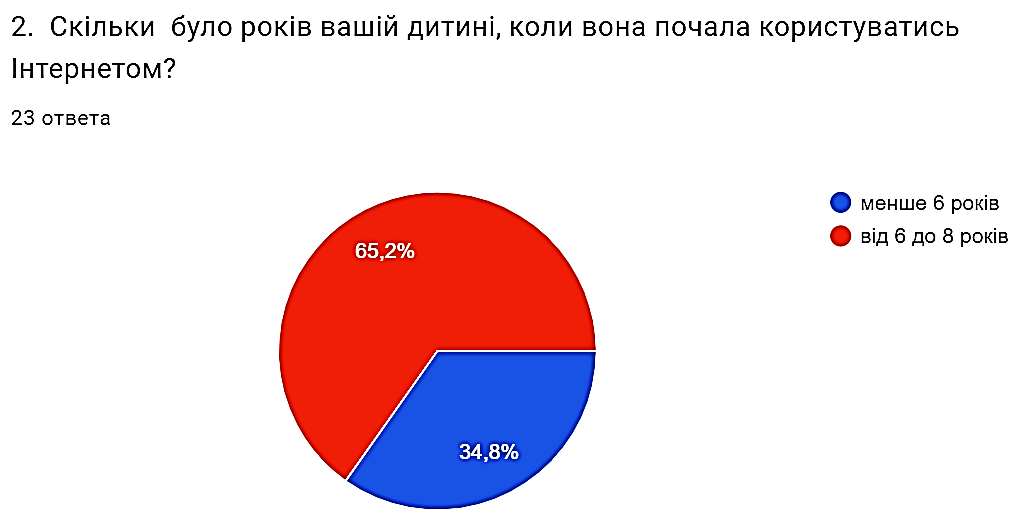 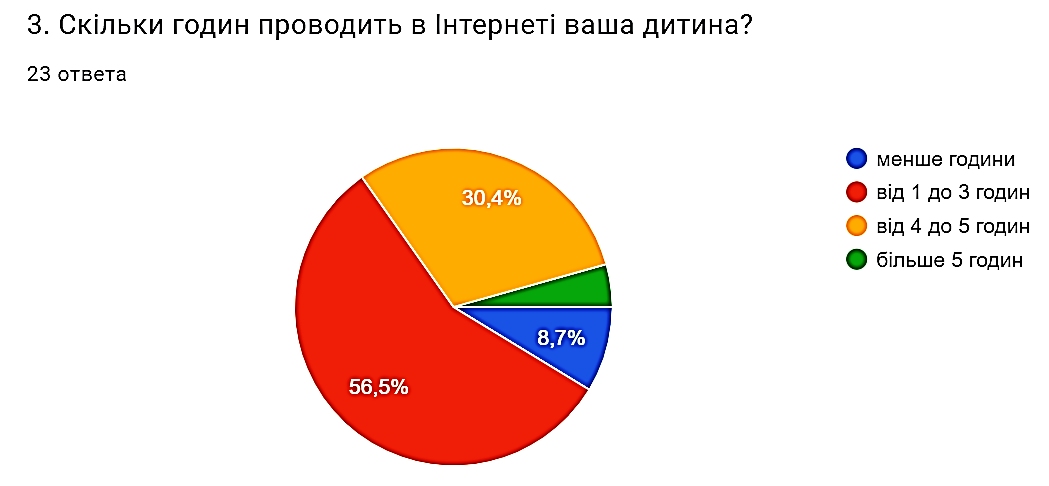 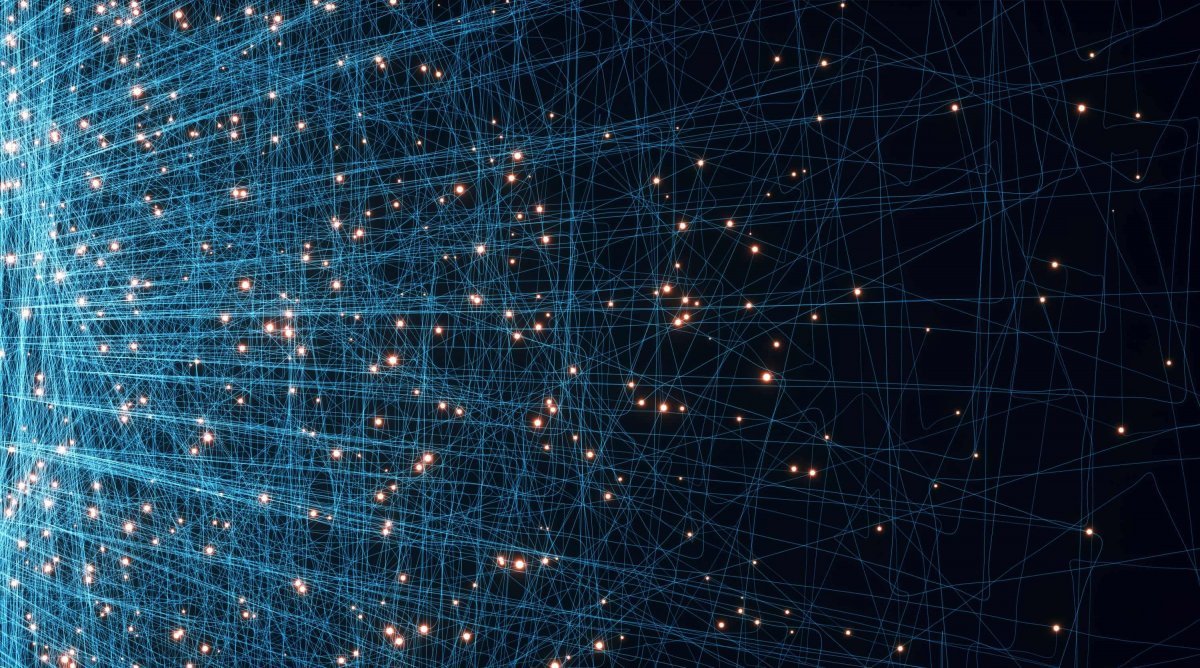 Як зробити Інтернет небезпечним для дітей
не можна розголошувати особисті дані в Інтернеті;
що є багато людей, які  розповідають про себе в Інтернеті неправду;
спілкування повинно відбуватися тільки з тими людьми, яких 
дитина знає дуже добре;
що існують сайти, непризначені для дітей.
 Не заходь на непристойні і агресивно налаштовані сайти!
що в мережі є шахраї, які можуть діяти від імені знайомих  їм людей;
не можна робіти того, що може коштувати грошей їхній родині;
не дозволяйте завантажуй файли, програми або музику без вашої згоди, бо в них можуть міститися віруси, які наносять шкоду комп'ютеру;
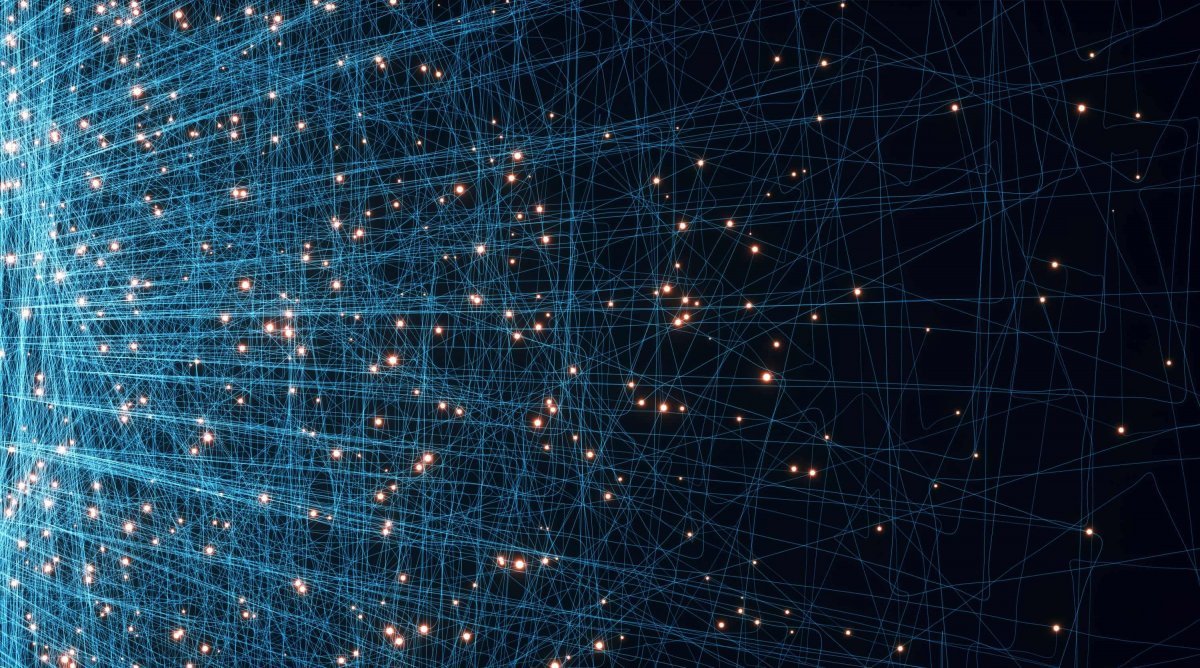 Як зробити приємним Інтернет - спілкування
розказувати все, що вона побачила, вивчила чи дізналася новог;.
поважати співрозмовників в Інтернеті;
ніколи і ні за яких обставин не можна загрожувати іншим, не розміщувати агресивний і провокаційний матеріал. Потрібно бути завжди дружелюбним.
Завжди поводьтеся у мережі так, як би ви хотіли, щоб поводилися з вами!
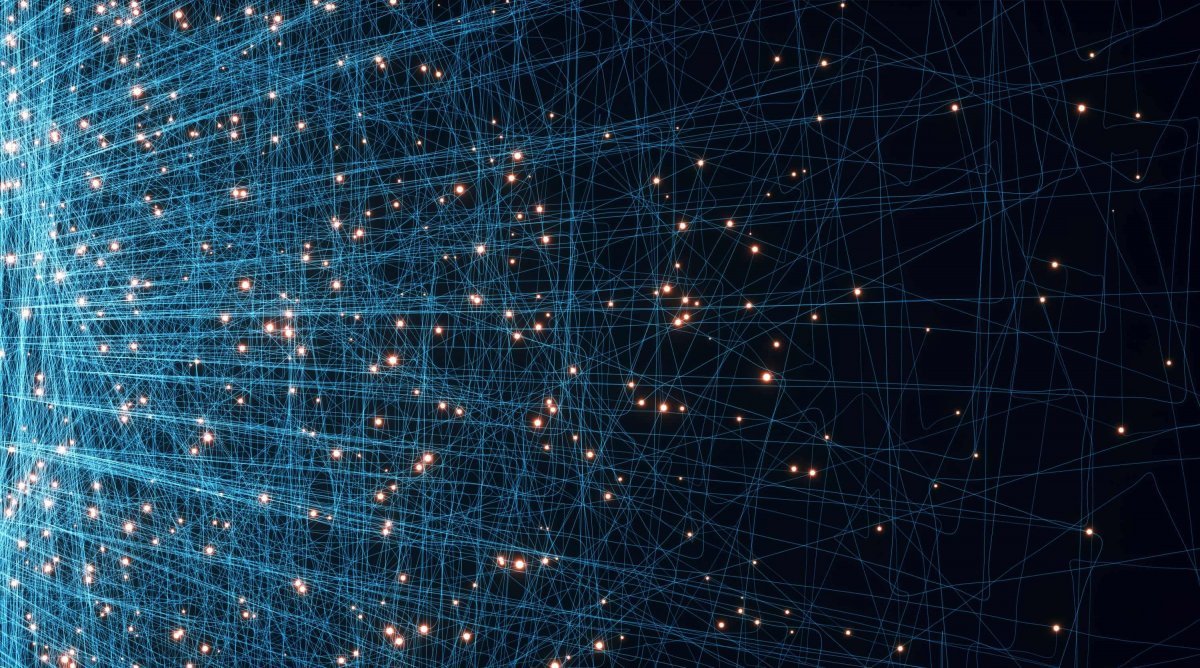 Інтернет -
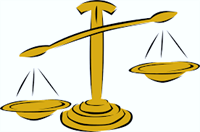 це лише інструмент, яким Ви користуєтесь, щоб отримати відповіді на свої питання.
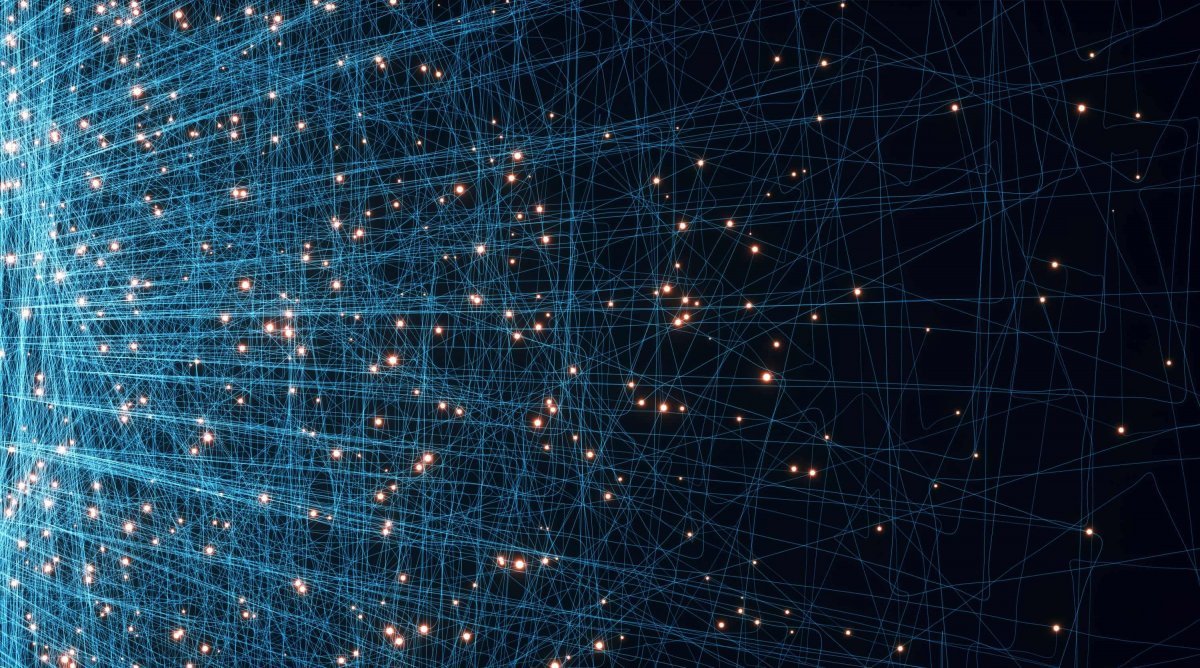 Я сподіваюся, що сьогоднішня розмова навчила вас багатьом правилам поведінки в Інтернеті, познайомила із загрозами, що несе Інтернет та відзначила позитивні моменти користування мережею.
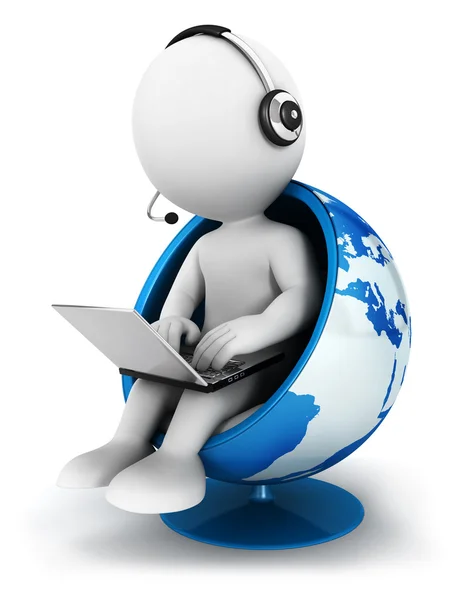 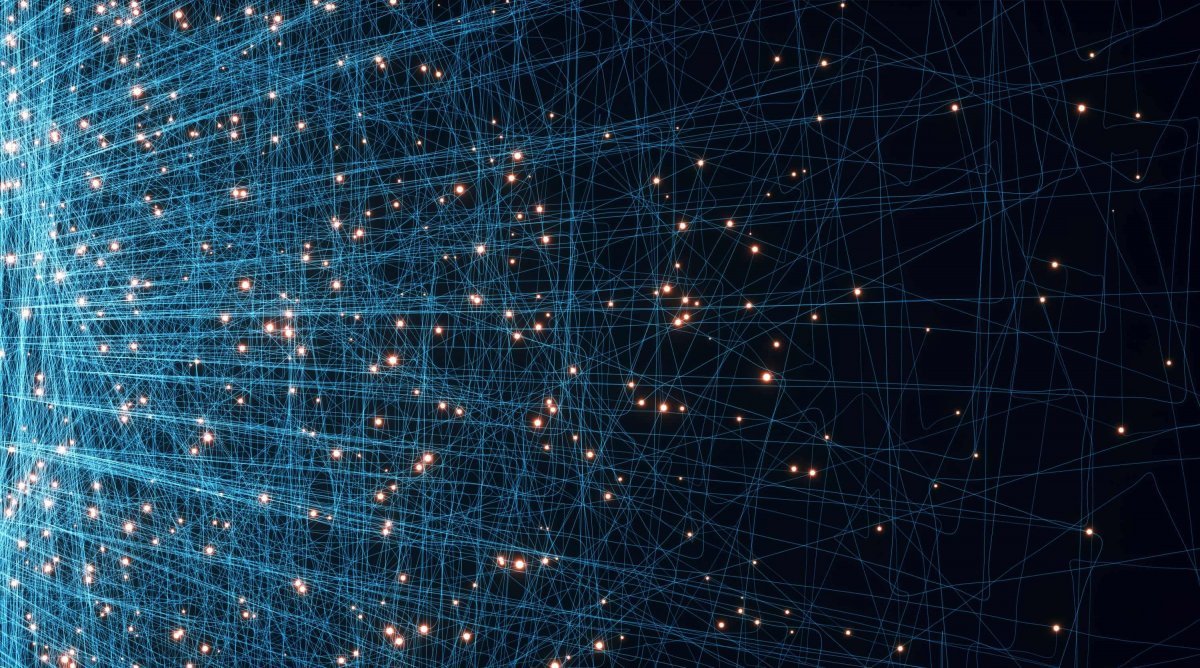 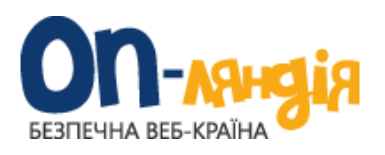 Цей сайт містить матеріали для дітей, батьків і вчителів (інтерактивні сценарії, короткі тести, готові плани уроків), завдяки яким діти зможуть освоїти основи безпечної роботи в Інтернеті. На сайті подано доступну, практичну інформацію з Інтернет-безпеки, ознайомившись з якою навіть починаючі користувачі зможуть ефективно використовувати ресурси мережі й захистити себе від небажаного контенту.